Centro de Produção de Envendos
Início da Época Balnear nas  Termas de Ladeira de Envendos
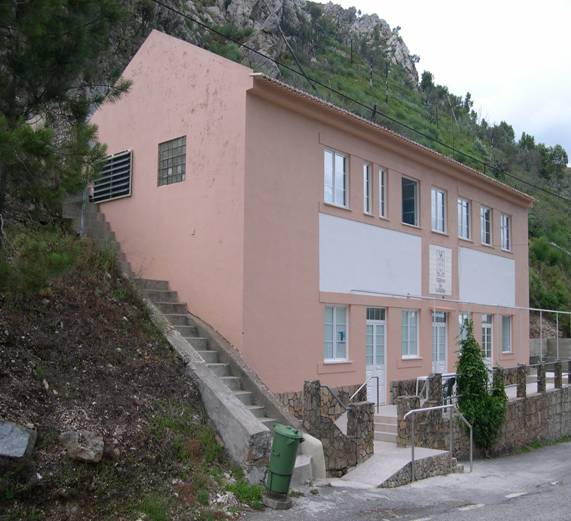 Apareça, garantimos que o corpo agradece….
Como  já vem sendo hábito ….
…Uma formação dada por nós e para nós.
Formação em boas práticas
Desta vez a formação foi em boas práticas.
Aqui ficam alguns exemplos dos trabalhos desenvolvidos 					durante a formação…
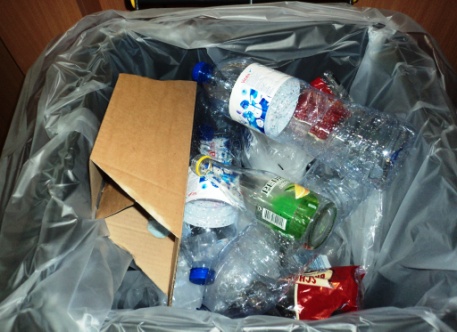 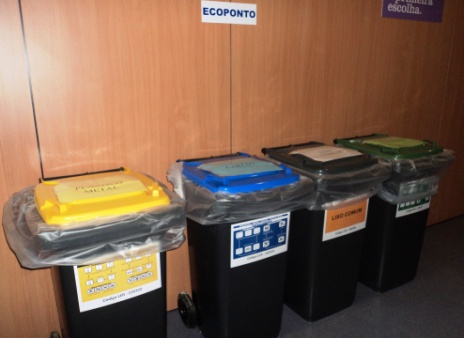 Separação de resíduos          pelos contentores correspondentes
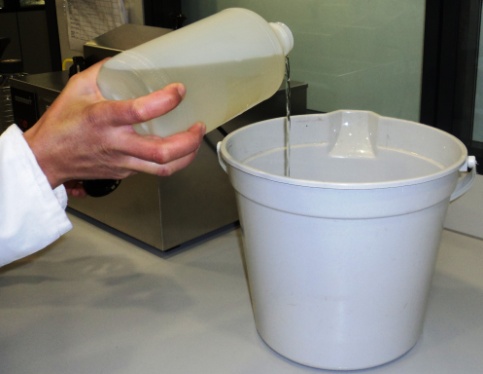 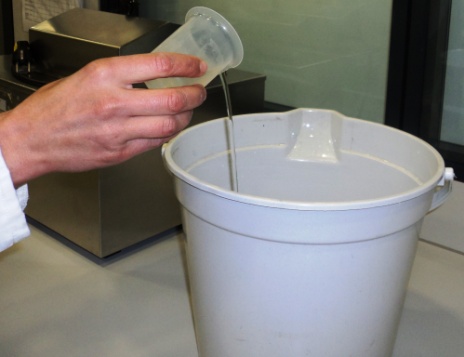 A atitude correcta a ter na preparação  de soluções
Durante o mês de Junho teremos connosco um estagiário na área da Produção e Manutenção.
Estagiário
Queremos de alguma forma colher e oferecer conhecimentos.
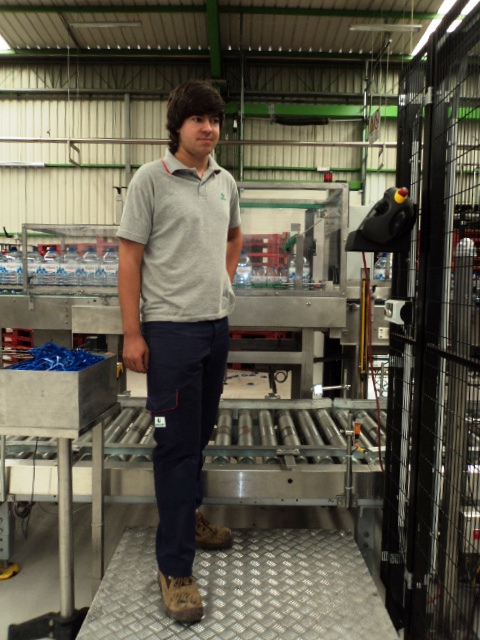 Rodrigo Miguel
	Marques Gonçalves
Utilização de coletes reflectores
Querendo preservar a segurança de todos os que aqui trabalham ou de alguma forma se movimentam perto das áreas de acção dos empilhadores foi implementada uma das boas práticas Unicer…
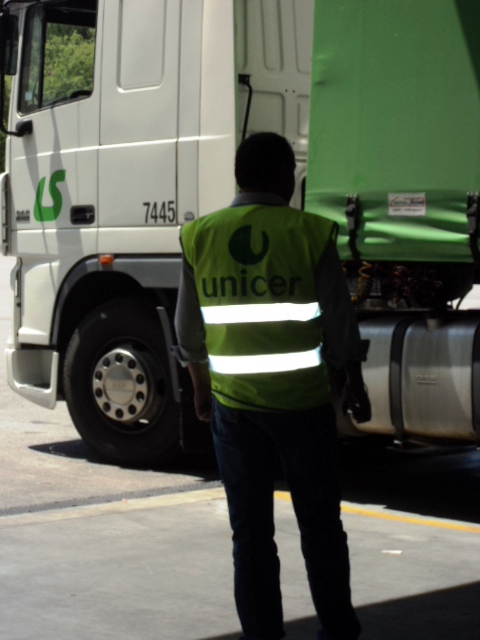 … boa prática essa, que passa pela utilização de coletes reflectores no armazém de produto acabado e cais de cargas e descargas.
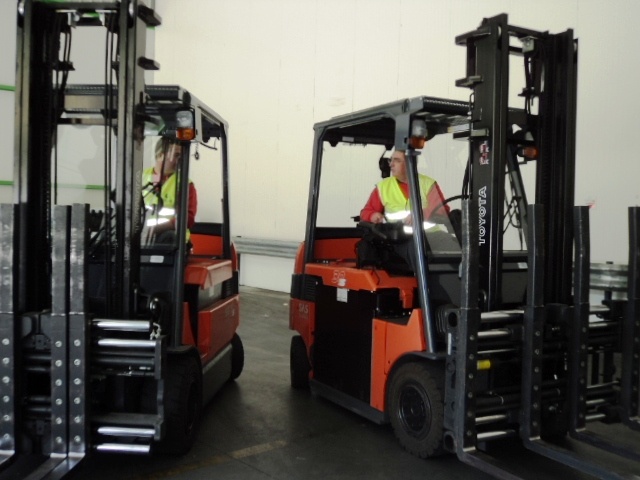 Colocação de isolamento na captação Vital 1
De forma a melhorar a nossa Captação Vital 1, estamos a colocar isolamento na rocha que a suporta.
Eis uma pequena ideia  do nosso trabalho.
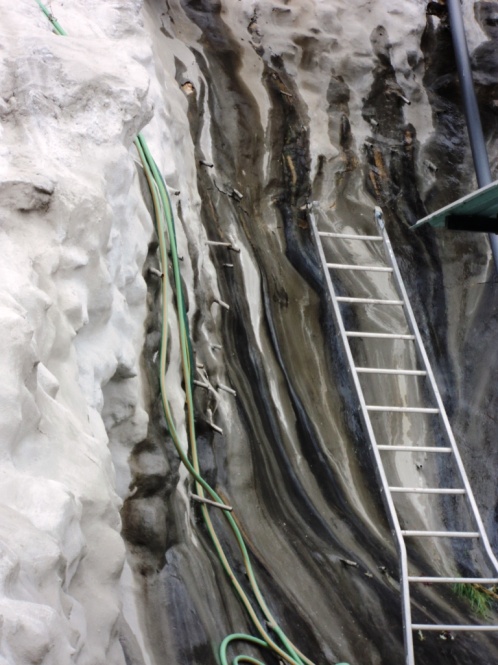 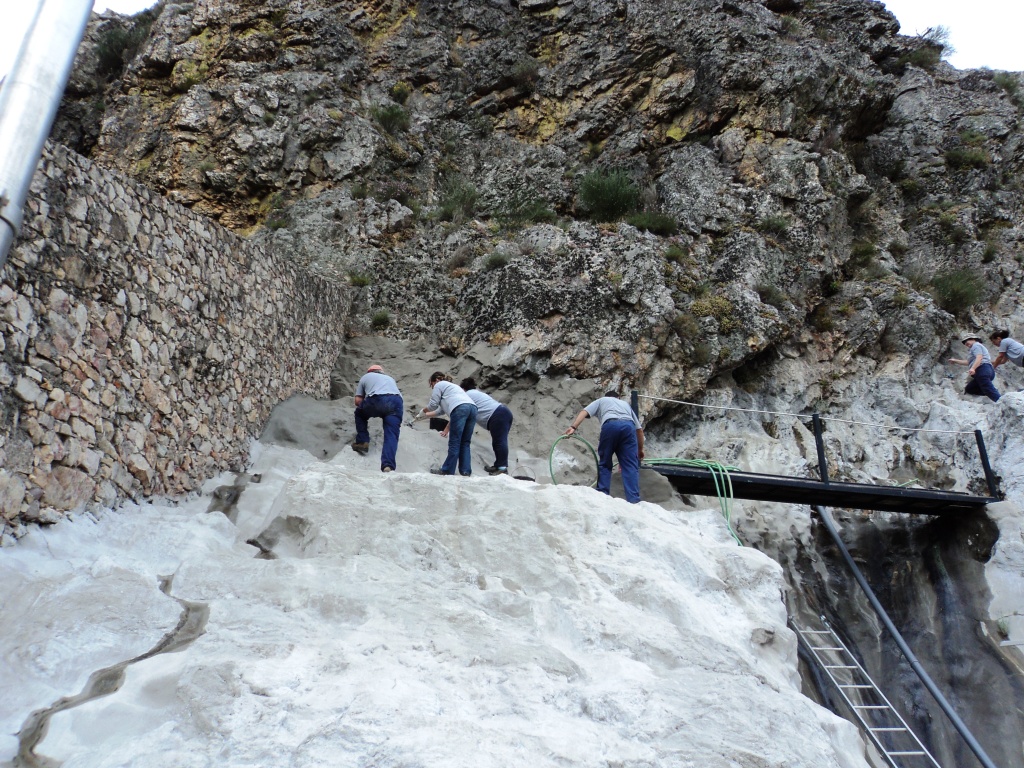 Muito trabalhinho…..
Novas Aquisições
Colocação de um Preparador de soluções (Doseia a concentração definida)
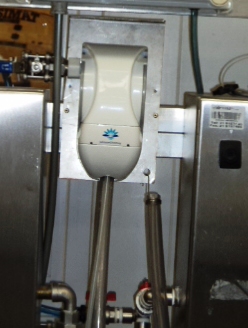 Finalmente temos o quadro para acompanhar os resultados do nosso trabalho…..
Serviços
Custos
Qualidade
Pessoas
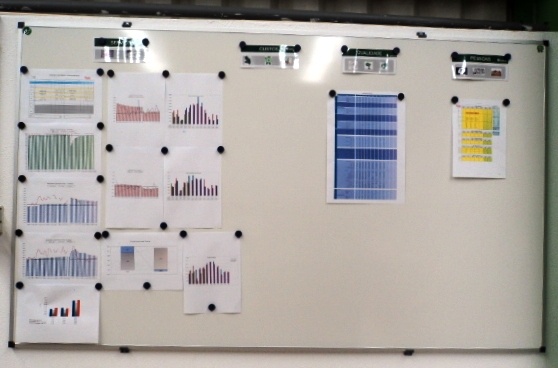 Florbela Faria